Chapter 5: Mental and Emotional Problems
Unit 2: Mental and Emotional Health
Learn about anxiety and depression being treatable mental health problems
Gain an understanding of mental health disorders and build empathy
Grasp how professional intervention and support from friends and family can often help prevent suicide
Discuss ways mental health professional and related agencies provide treatment and support for people with mental health problems.
Objectives
Dealing with Anxiety and Depression
Lesson one
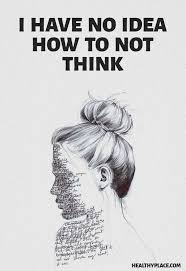 Understanding Anxiety
Occasional anxiety is a normal, manageable reaction to many short-term, stressful situations
Anxiety: the condition of feeling uneasy or worried about what may happen
Upcoming class presentation
Anxiety can feel like:
Worry
Insecurity
Fear
Self-consciousness
Panic
Depression: Prolonged feeling of helplessness, hopelessness, and sadness
May require medical help
11% of teens display signs of depression—one of the most common mental health concerns among teens
Major depression: intense and can last for weeks or months
Mild depression: less severe symptoms, but can last for years
Adjustment disorder: a reaction to a specific life event
Reaching closure after grieving
Understanding Depression
Five or more of these symptoms that last for two or more weeks:
Lasting sadness or irritable mood
Loss of interest in activities
Change in appetite or body weight
Trouble sleeping or oversleeping
Restlessness or irritability
Loss of energy
Feelings of worthlessness or inappropriate guilt
Difficulty concentrating or making decisions
Recurrent thoughts of death or suicide
Feeling hopeless
Warning Signs of Depression
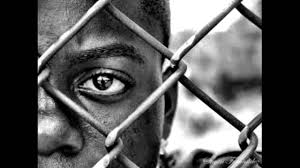 Causes:
Physical, Psychological, or social
Medical condition or illness
Symptoms:
Changes in thinking:
Changes in feeling:
Apathy:
Changes in behavior:
Cause of Effects of Depression
Depression is a treatable illness.
Health professionals can develop a plan to treat depression that may include taking medication, making changes in the home or school environment, or counseling.
Treating depression takes time, persistence, and patience
Getting Help
Mental Disorders
Lesson 2
Almost 57.7 billion people in the U.S. are affected by some form of mental disorder.
Mental disorder: an illness of the mind that can affect the thoughts, feelings, and behaviors of a person, preventing him or her from leading a happy, healthful, productive life.
1 in 4 Americans and many do not seek treatment
Stigma: a mark of shame or disapproval that results in an individual being shunned or rejected by others.
Mental conditions ARE medical conditions
Understanding Mental Disorders
Anxiety Disorders:
Phobia: A strong, irrational fear of something specific, such as heights or social situations
Obsessive-Compulsive Disorder: Persistent thoughts fears, or urges (obsessions) leading to uncontrollable repetitive behaviors (compulsions).  
Panic Disorder: Attacks of sudden, unexplained feelings of terror
PTSD: Condition that may develop after exposure to a terrifying event.  
GAD: Exaggerated worry and tension for no reason
Types of Mental Disorders
Impulse Control Disorders:
Kleptomania: unplanned theft of objects
Cutting: repetitive cutting on parts of the body that can be hidden
Pyromania: Setting fires to feel pleasure or release tension
Excessive Gambling: Continuing to gamble despite heavy losses
Compulsive shopping: Spending money on items that you can't afford and don't need
Types of Mental Disorders
Eating Disorders: Commonly occur during the teen years—can lead to unhealthful weight loss and even death
Mood Disorders: An illness that involves mood extremes that interfere with everyday living
Depression
Bipolar disorder
Types of Mental Disorders
Conduct disorder: patterns of behaviors in which the rights of others or basic social rules are violated
Stealing, violence, vandalism
Schizophrenia: person loses contact with reality
Delusions, hallucinations, and though disorders
Personality Disorders:
Types of Mental Disorders
Suicide Prevention
Lesson 3
Certain risk factors increase thoughts of suicide and suicide attempts
Alienation:
Suicide:
_____leading cause for teens ages 12-19.
The Facts
More than ____% are suffering from depression or another mental disorder, or have a history of abusing alcohol or other drugs
Cluster Suicides: series of suicides occurring within a short period of time and involving several people in the same school or community
Account for 5%
Risk Factors
Direct Statements such as Ï wish I were dead."
Indirect statements such as Ï can't take it anymore."
Writing poems, songs, lyrics, or diary entries about death
Direct or indirect suicide threats
Unusual obsession with death
Withdrawal from friends
Dramatic changes in personality
Impulsive, irrational, or unusual behavior
Negative self-evaluation
Decrease in schoolwork or activities
Giving away personal belongings
Warning Signs
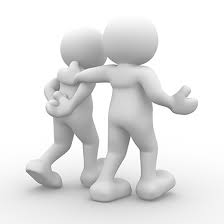 How YOU Can Help
Initiate a meaningful conversation
Show support and ask questions
Try to persuade the person to seek help
Getting Help
Lesson 4
Feeling trapped or worrying all the time
Feelings that affect sleep, eating habits, schoolwork, job performance, or relationships
Becoming involved with alcohol or other drugs
Becoming increasingly aggressive, violent, or reckless
When is Help Needed?
Asking for help is a sign of inner strength. It shows responsibility for one's own health.
Serious disorders, compulsions, and addictions, are complex and require professional intervention
Sharing your thoughts with an objective, helpful individual can be a great relief.
Financial help to pay for care may be available.
Overcoming Hesitation
Counselor:
School Psychologist: a professional who specializes in the assessment of learning, emotional, and behavioral problems of schoolchildren
Psychiatrist:
Neurologist:
Clinical Psychologist: a professional who diagnoses and treats emotional and behavior disorders with counseling.
Psychiatric social worker: a professional who provides guidance and treatment for emotional problems in a hospital, mental health clinic, or family service agency
Where do I go?
________________: an ongoing dialogue between a patient and a mental health professional—designed to find the cause of the problem
Behavior therapy: a treatment process that focuses on changing unwanted behaviors through rewards and reinforcements
Cognitive therapy: a treatment method designed to identify and correct distorted thinking patterns that can lead to feelings and behaviors that may be troublesome, self-defeating, or self-destructive.
Treatment Methods
Family Therapy:

__________________: treating a group of people who have similar problems and who meet regularly with a trained counselor.
Drug therapy: the use of certain medications to treat or reduce the symptoms of a mental disorder.
Treatment Methods
Bronson, Mary H., Florida Health, McGraw-Hill, 2015
Reference